Prienų rajono,
 Pakuonio pagrindinės mokyklos
2-4 klasės veiksmų savaitės
 „Nežadinkite iki pavasario“
pristatymas
Tema:
„Kaip žiemoja bebrai?“
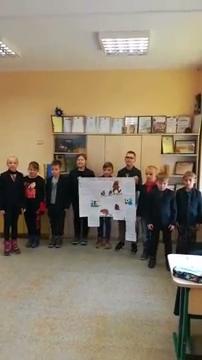 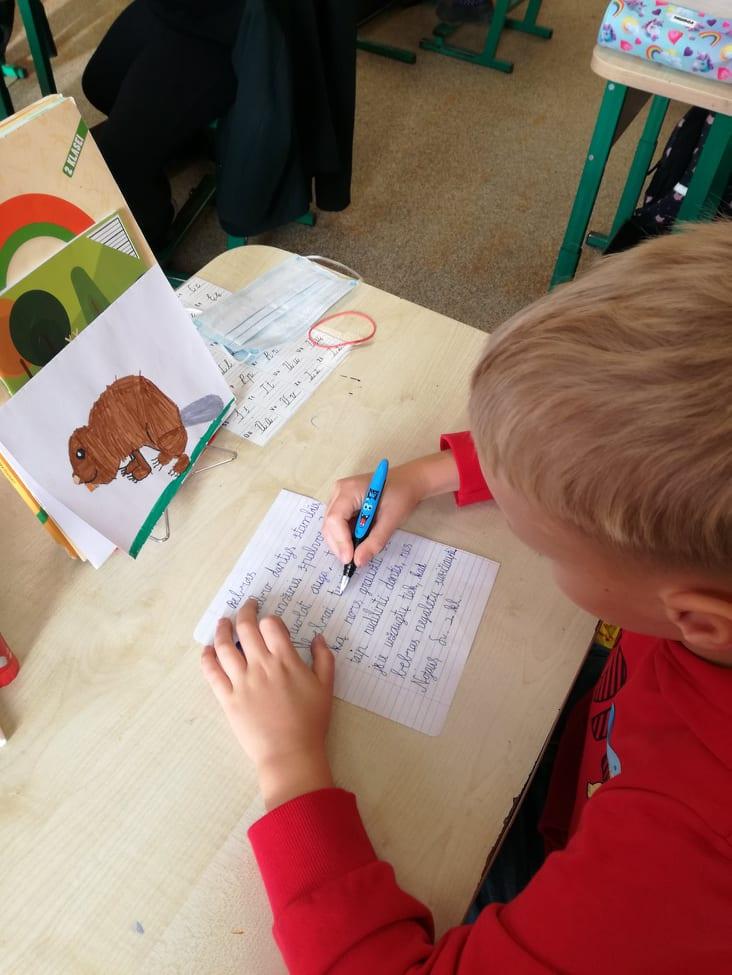 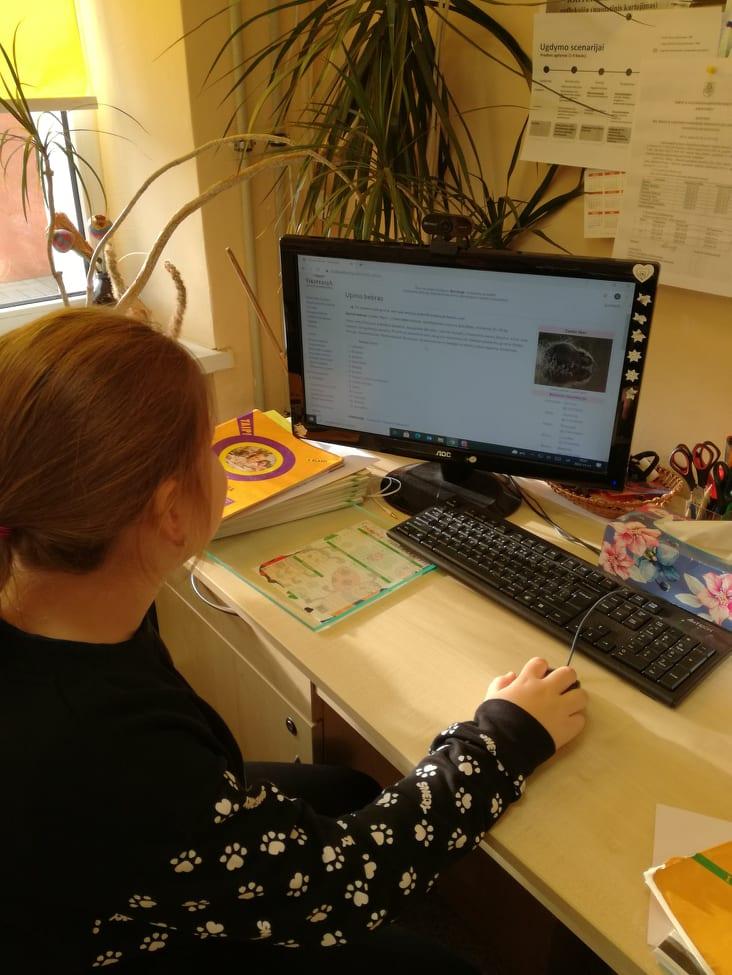 Renkame informaciją
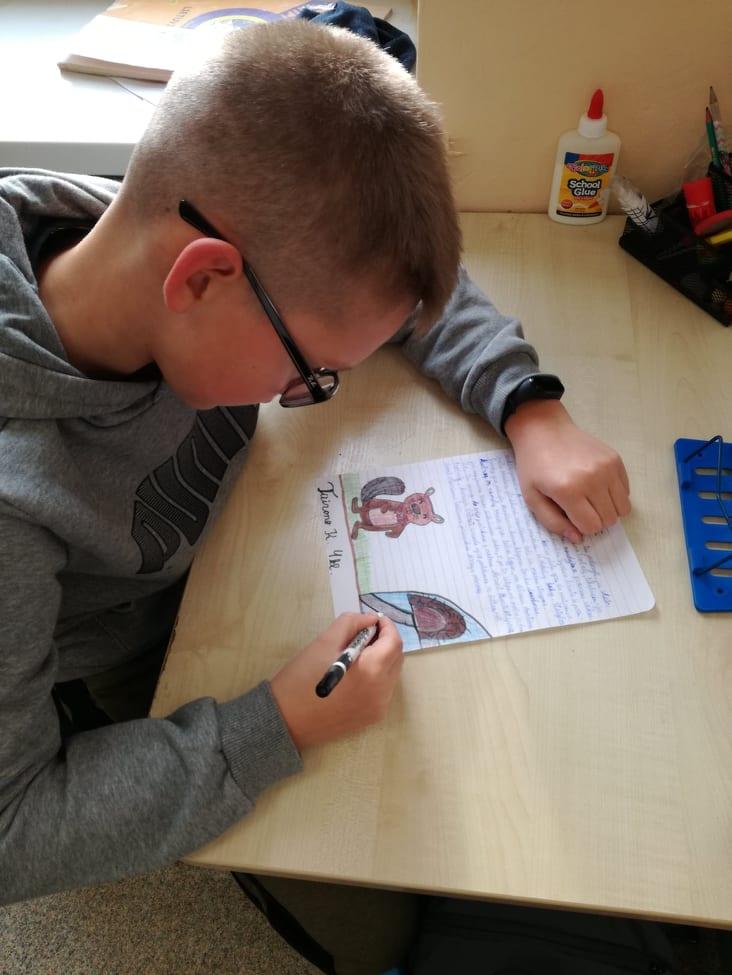 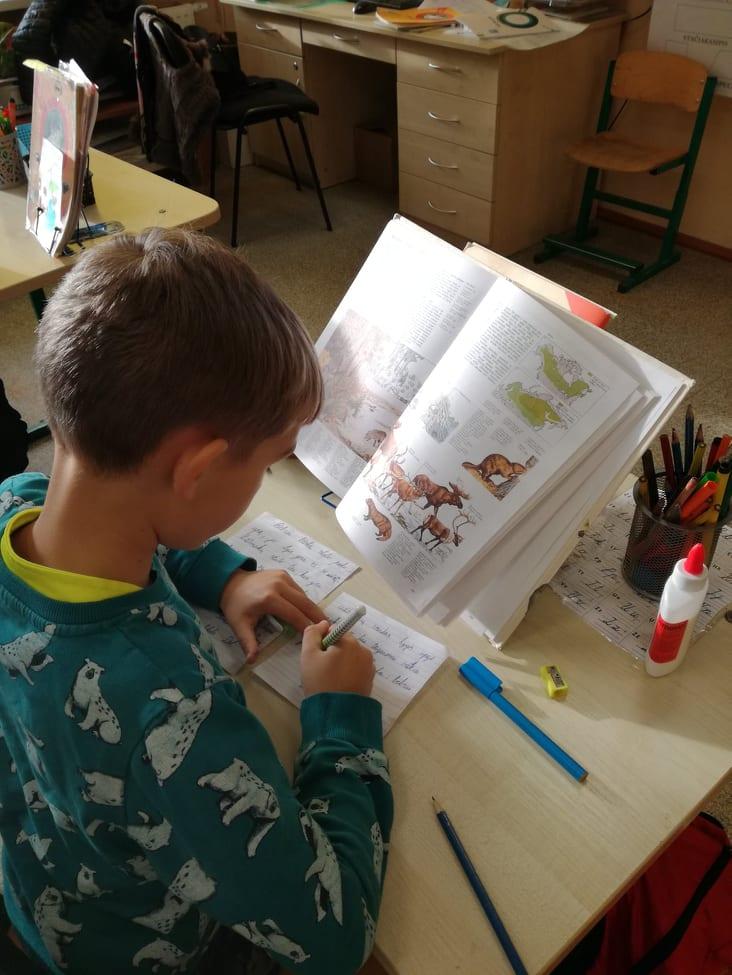 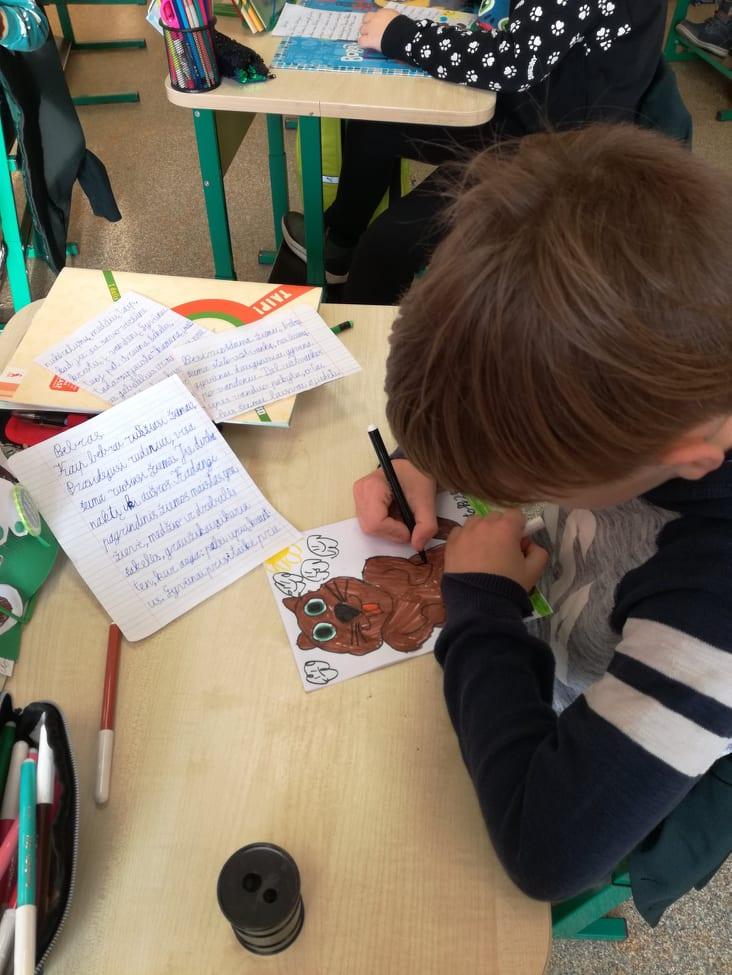 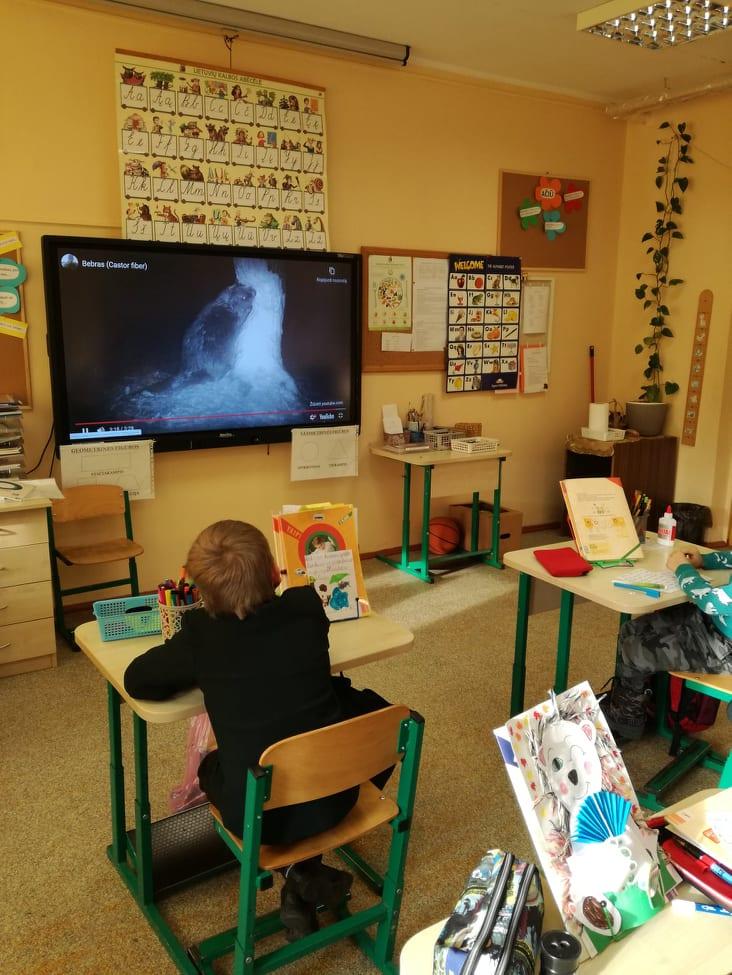 Žiūrime ir 
aptariame 
video medžiagą
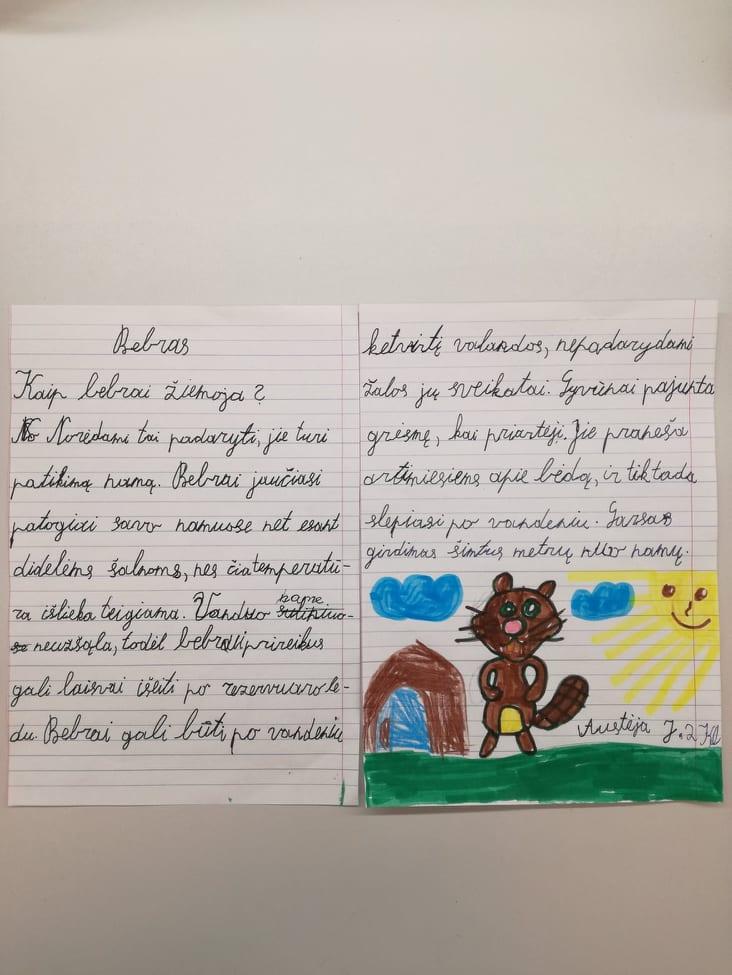 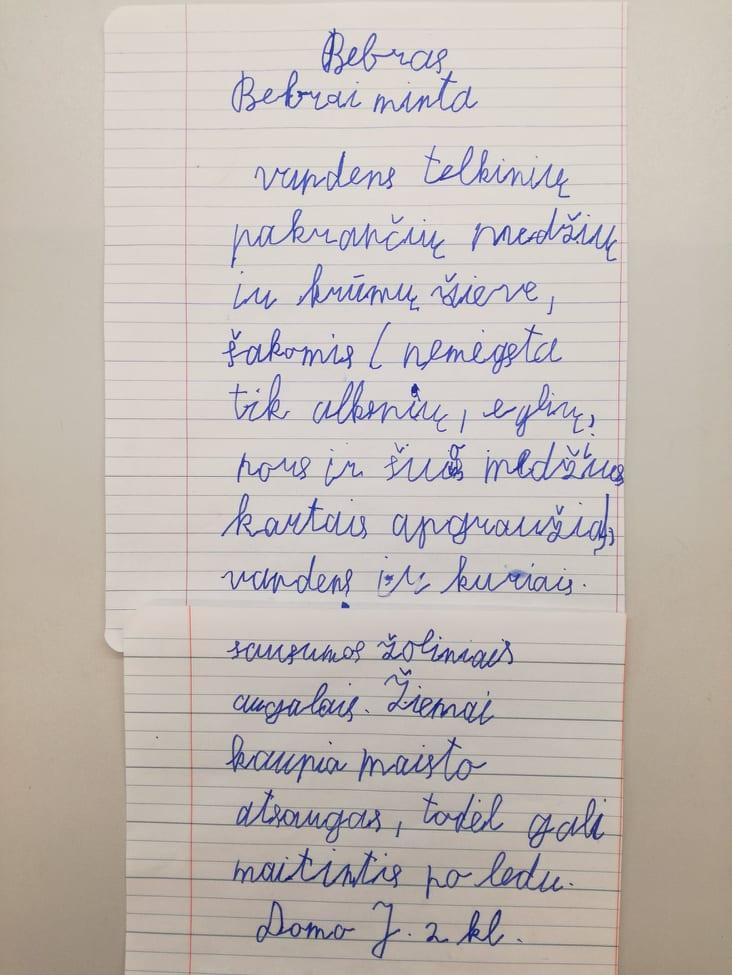 Štai ką sužinojome!
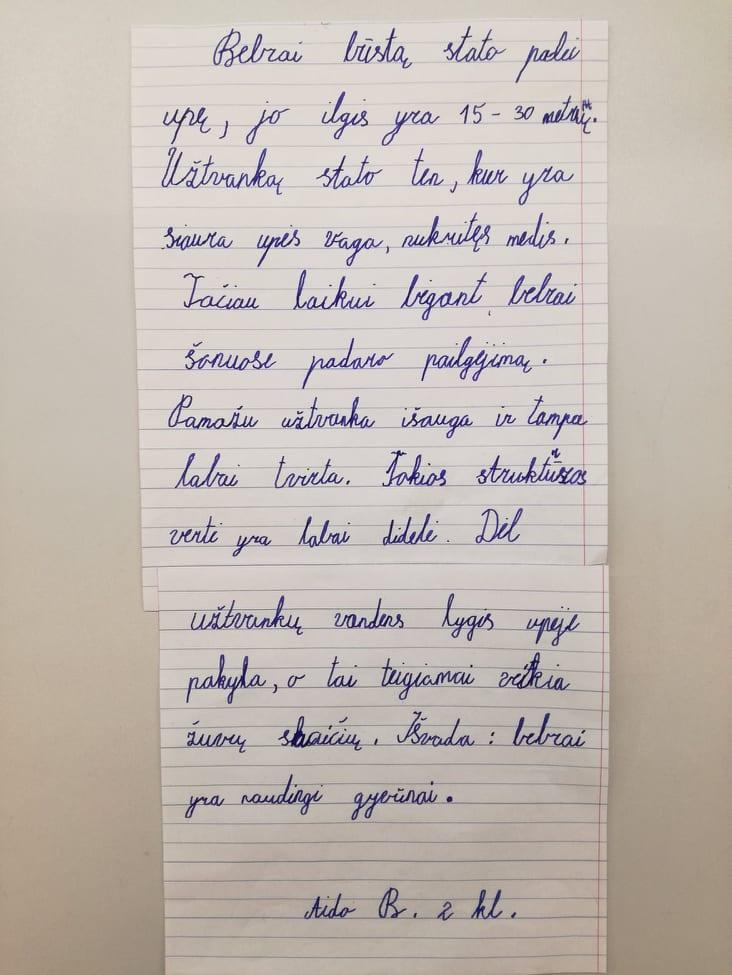 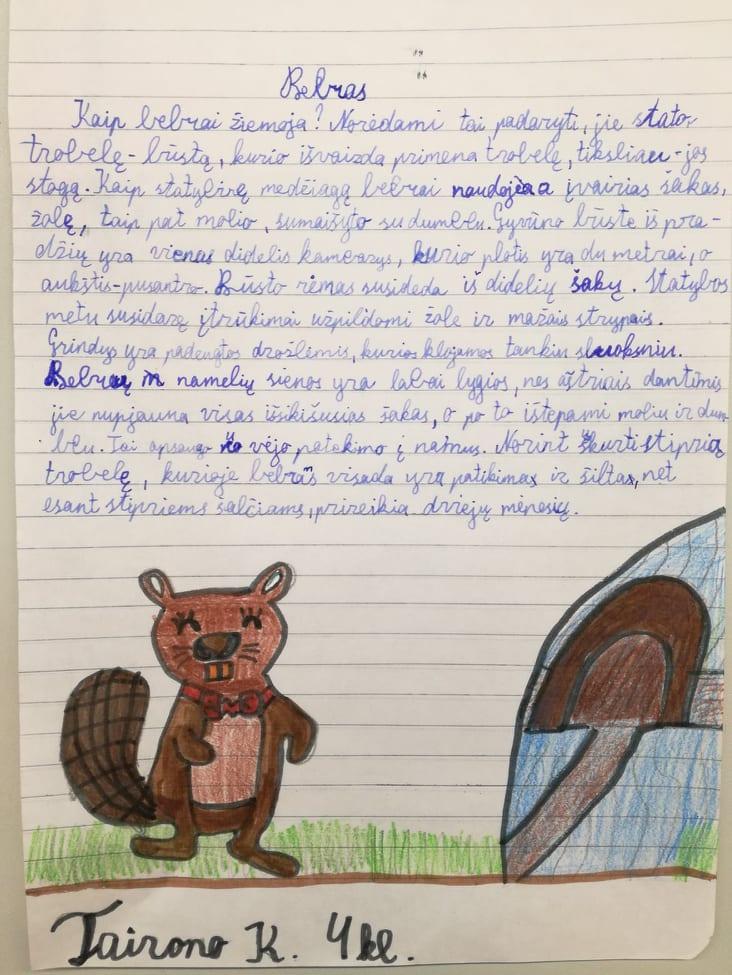 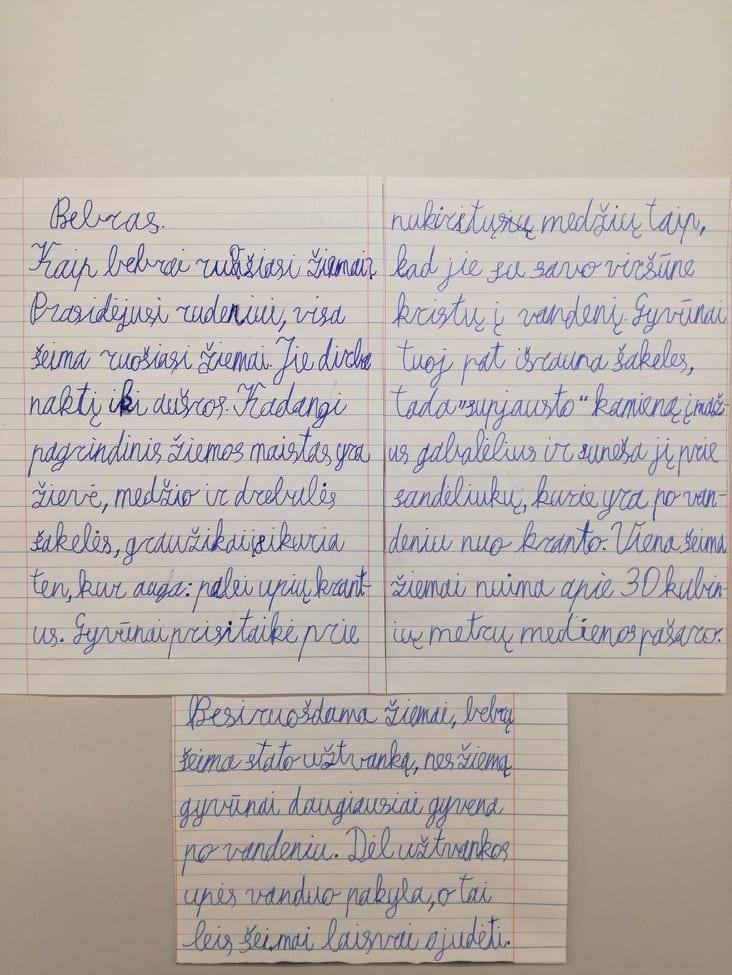 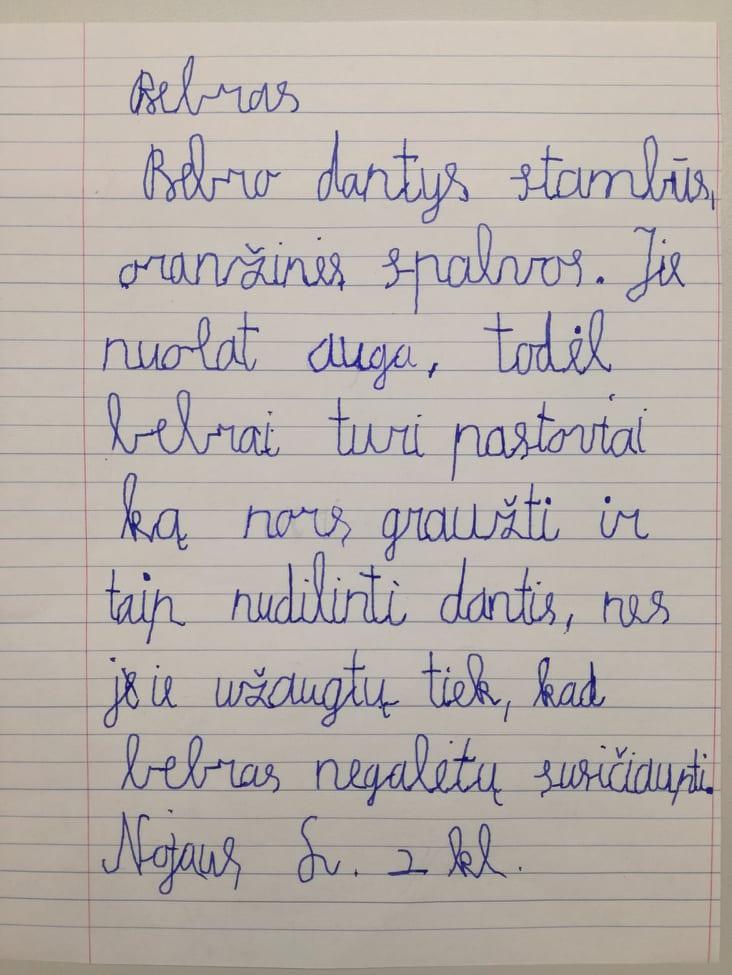 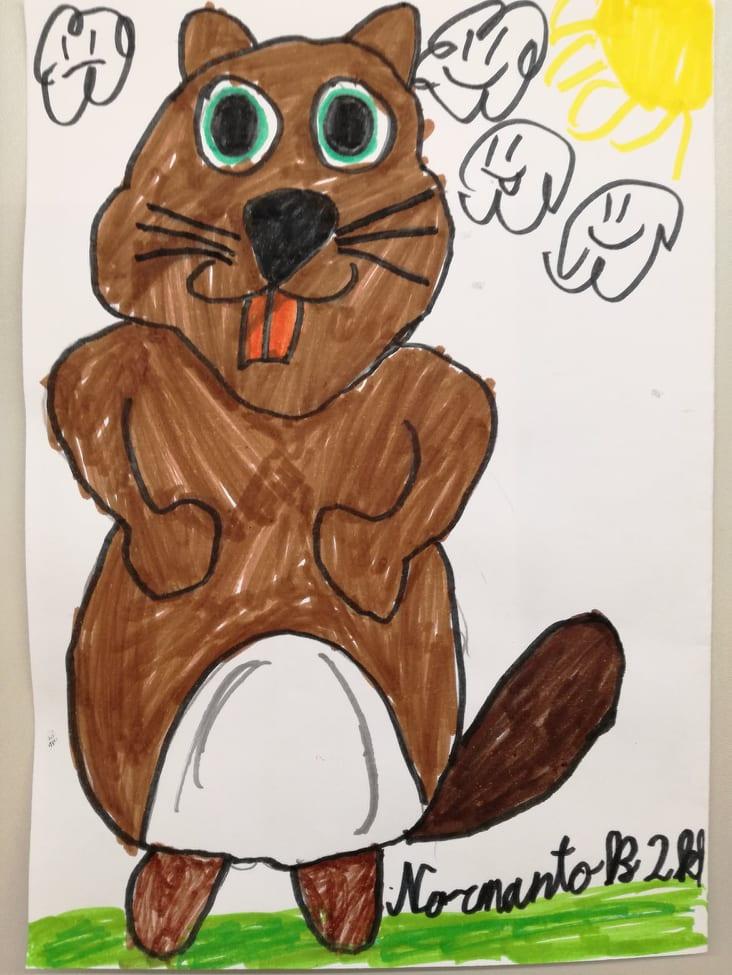 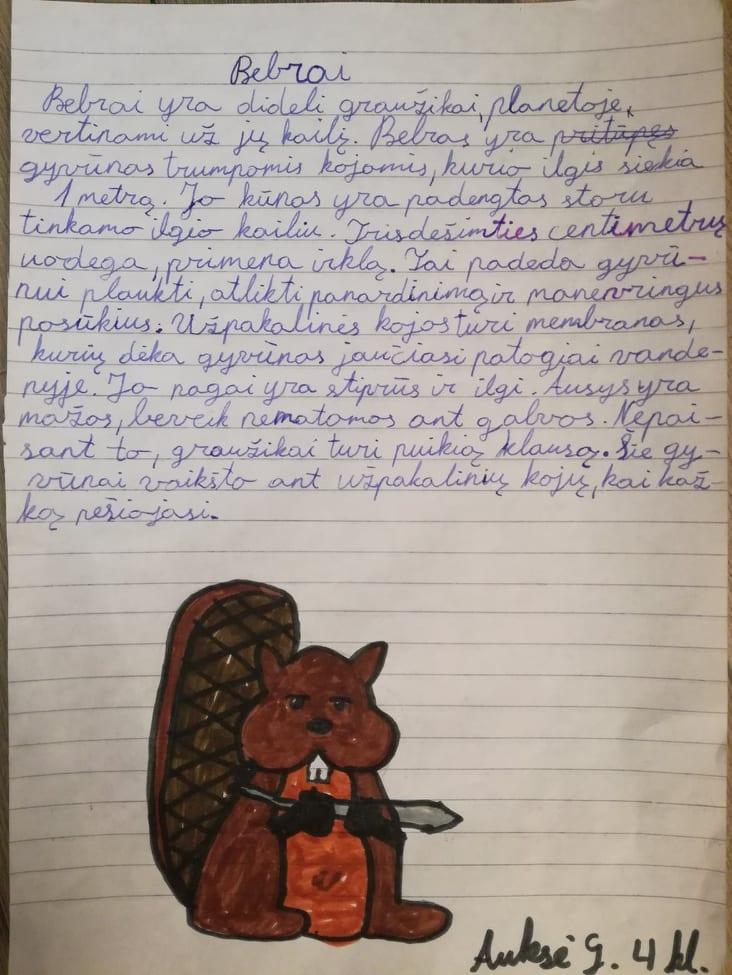 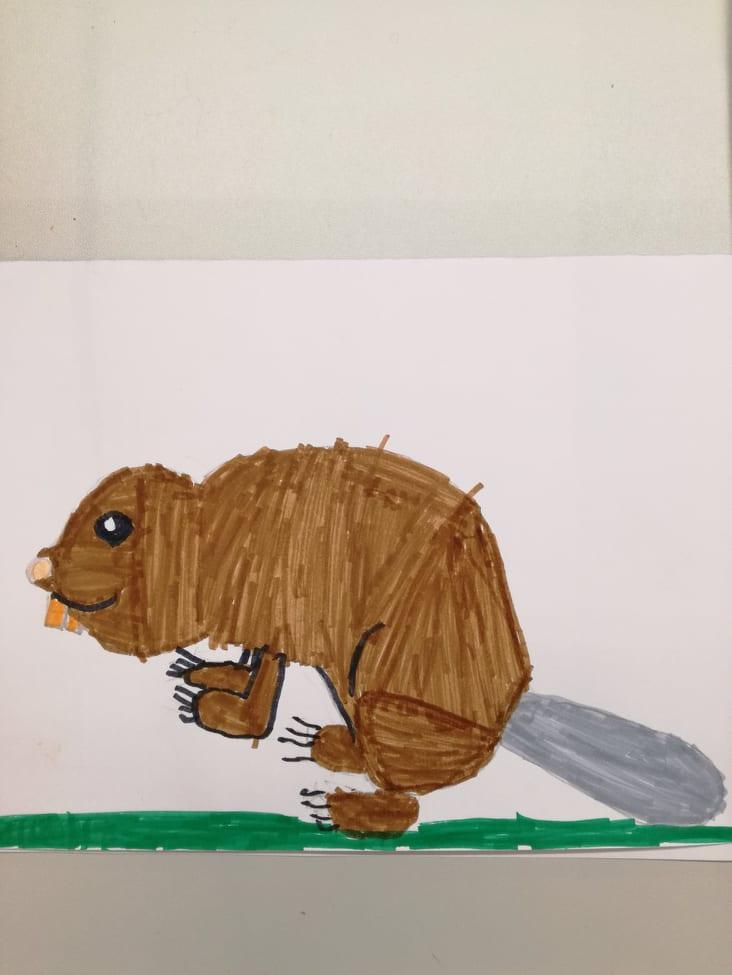 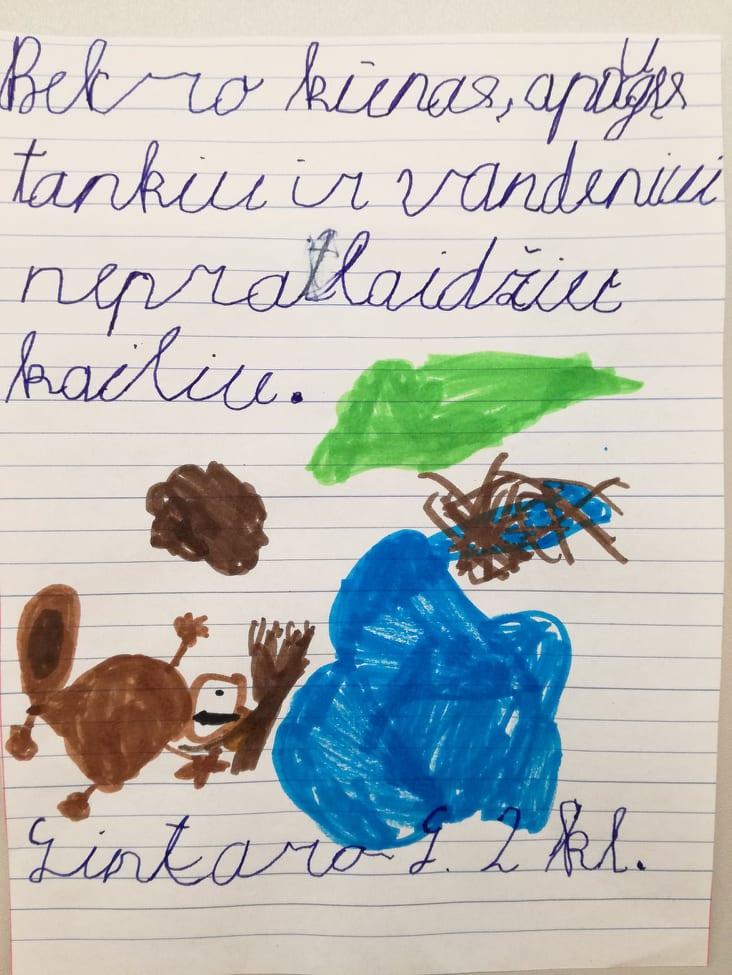 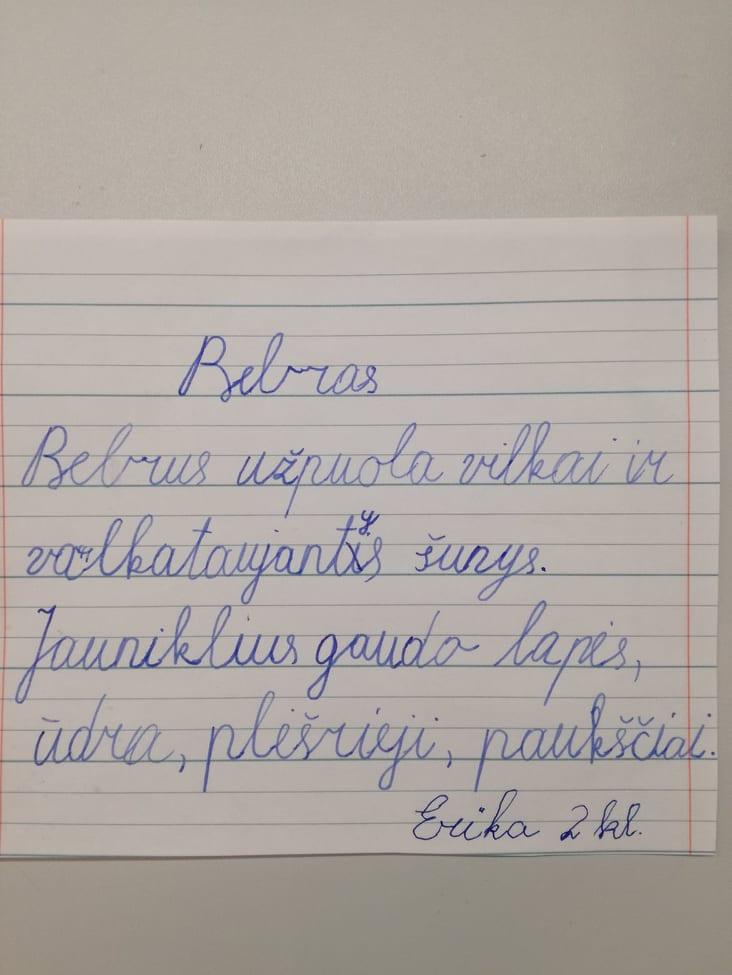 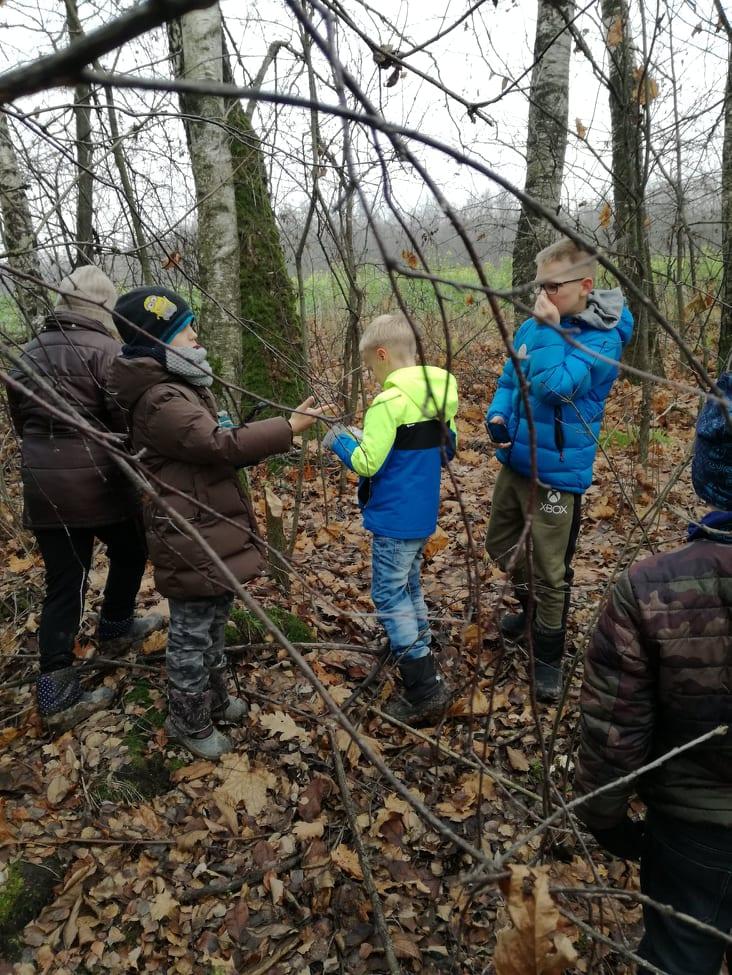 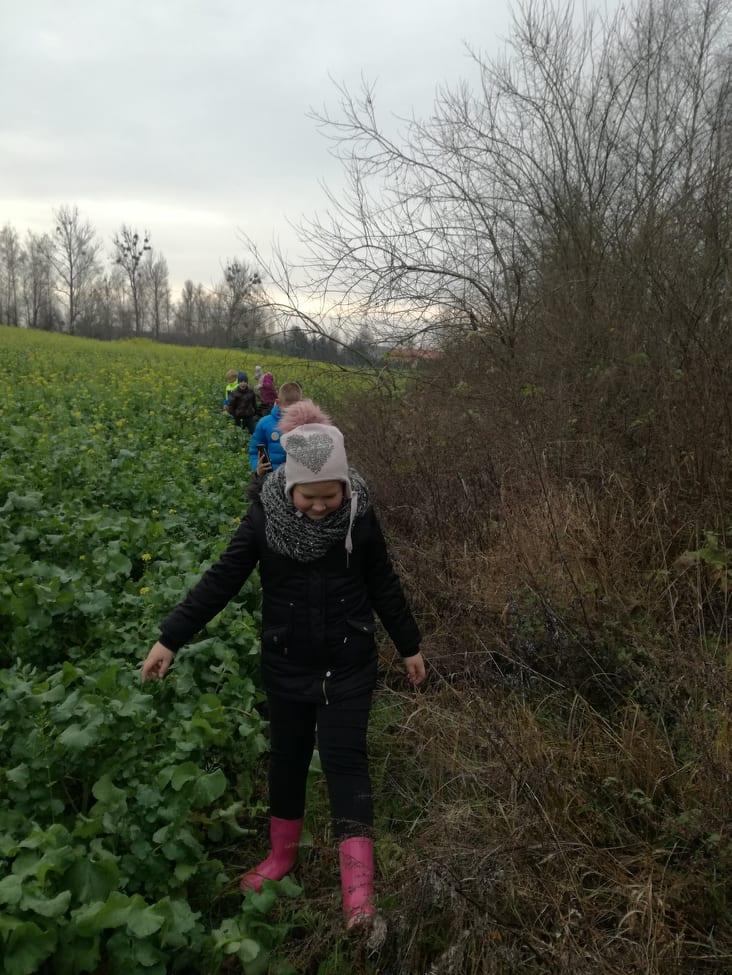 Stebėjimai gamtoje
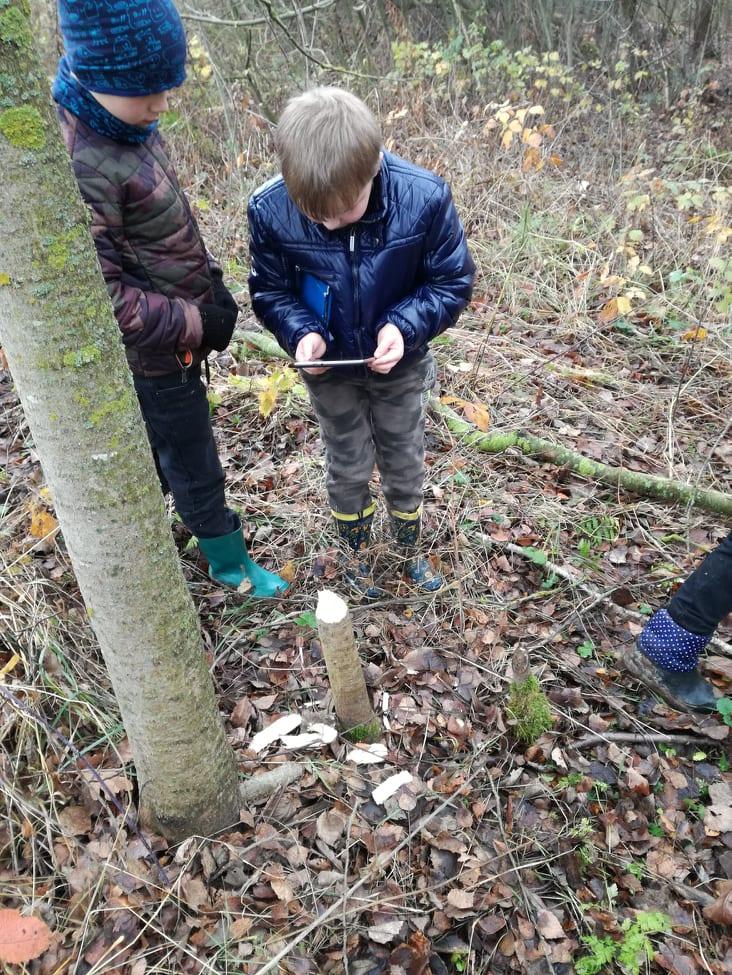 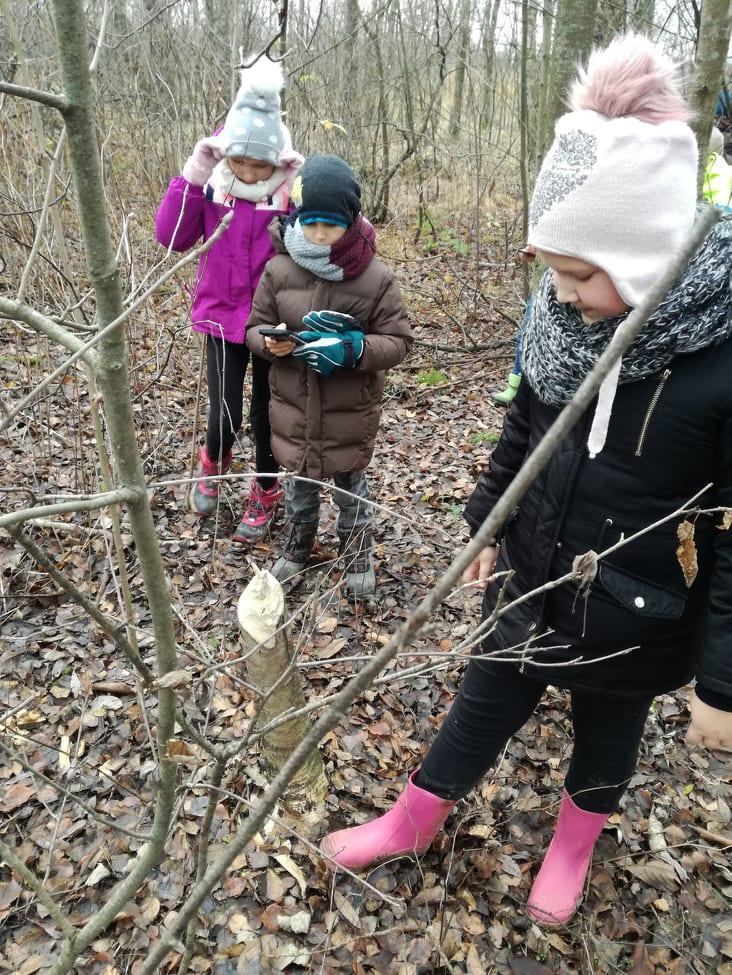 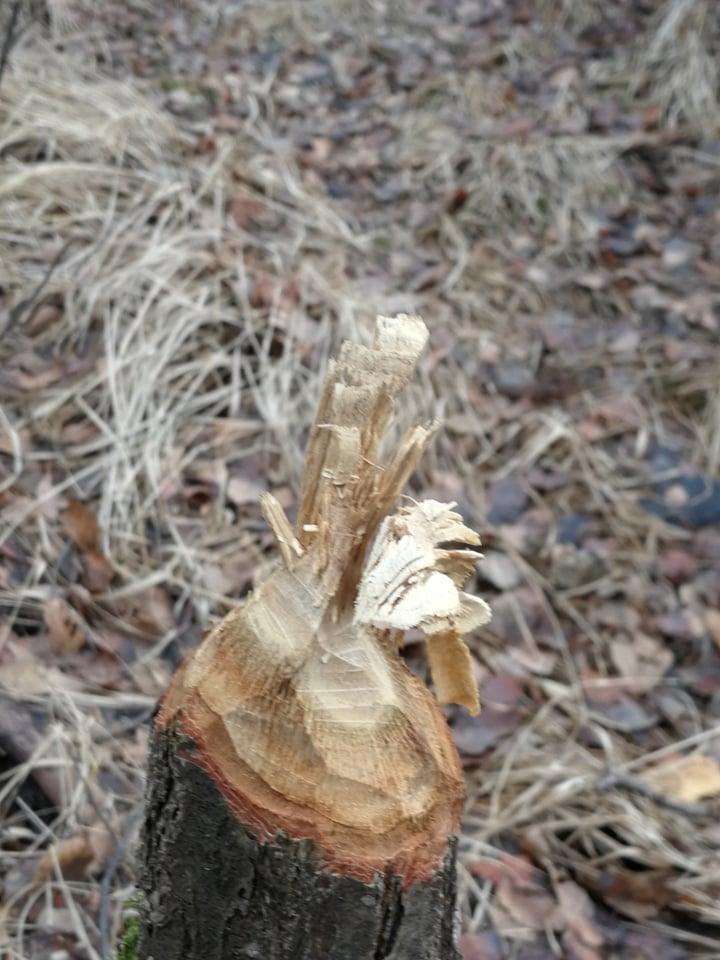 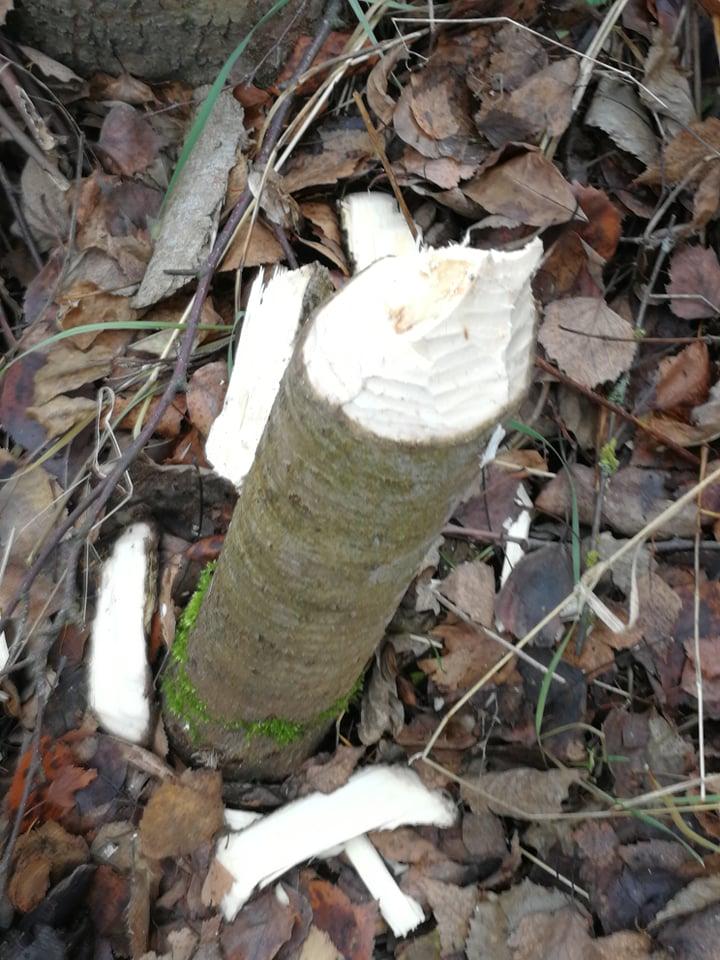 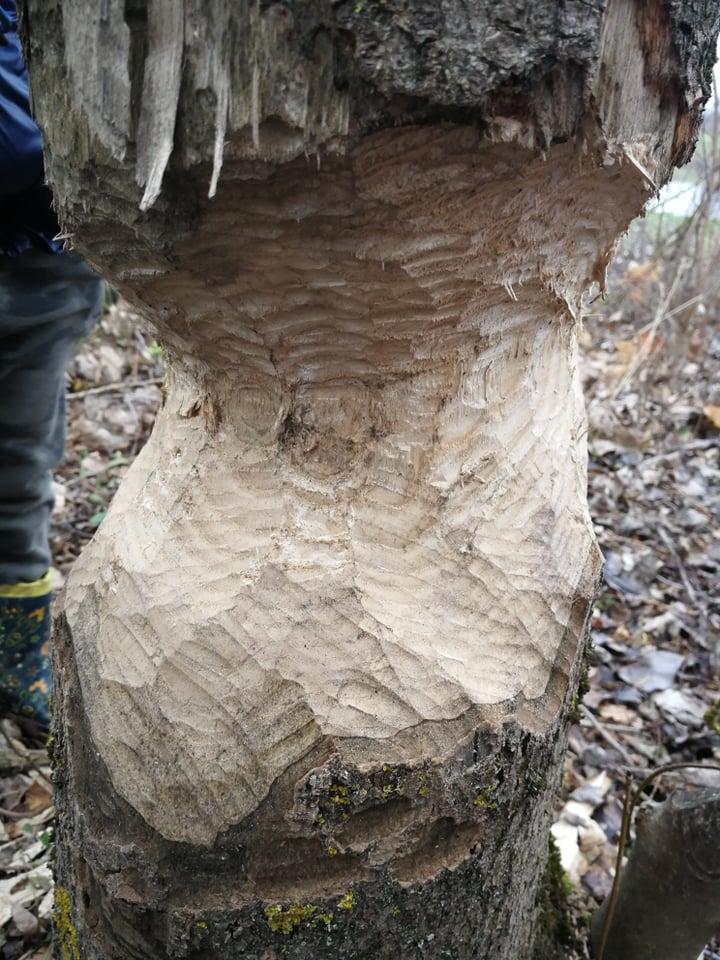 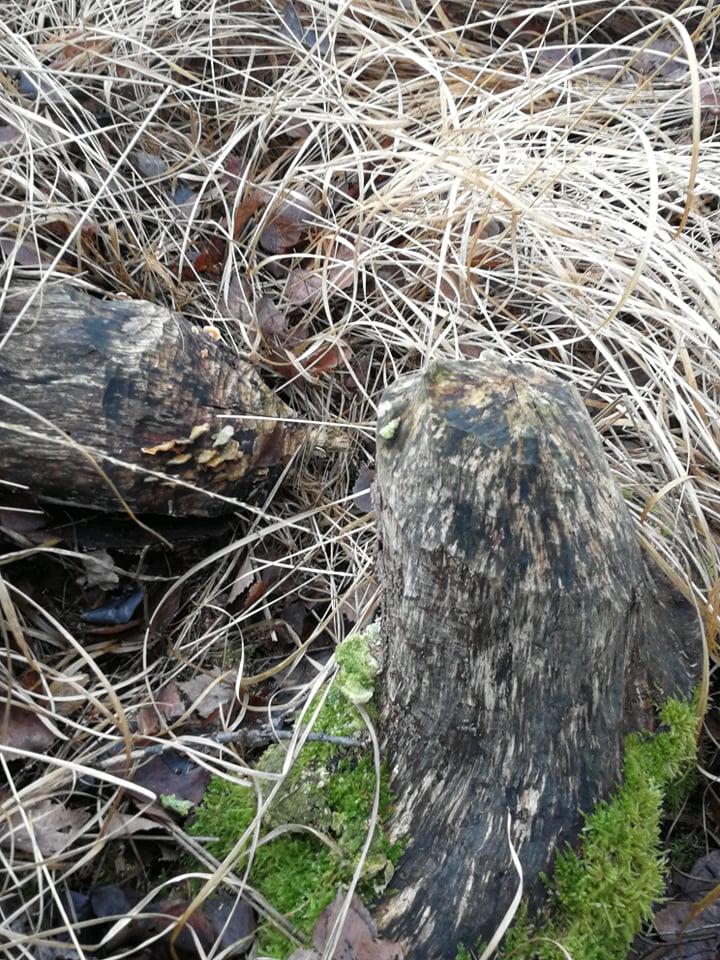 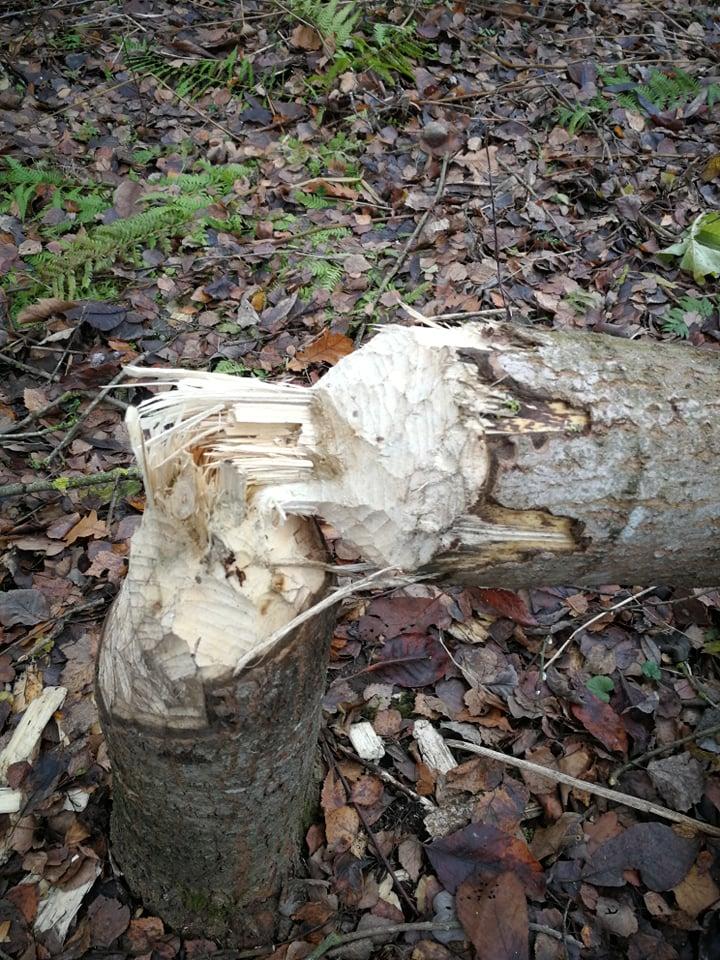 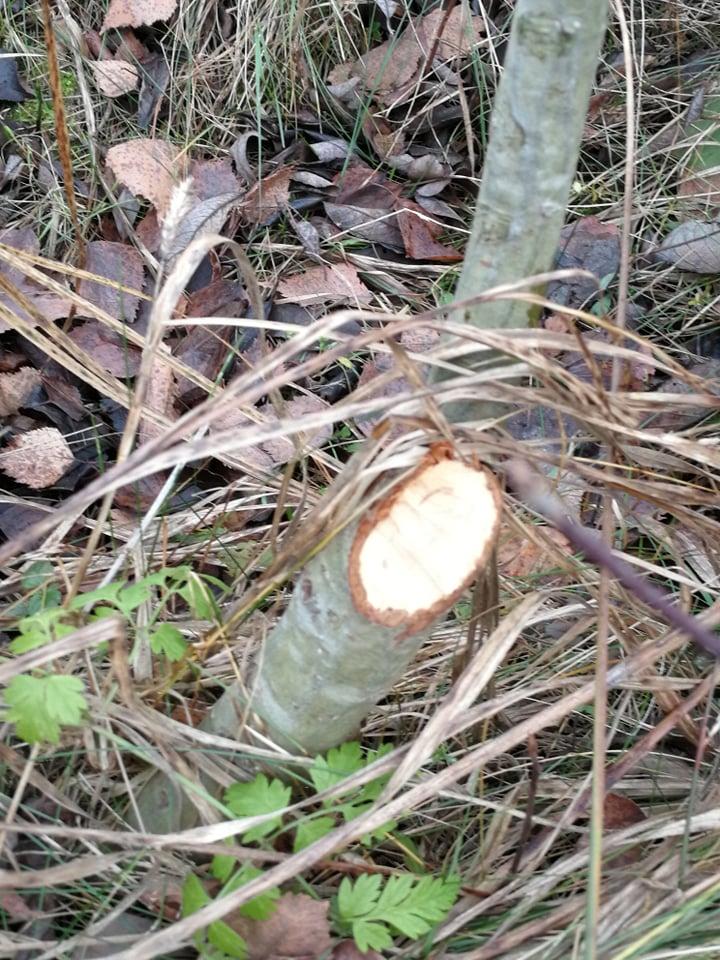 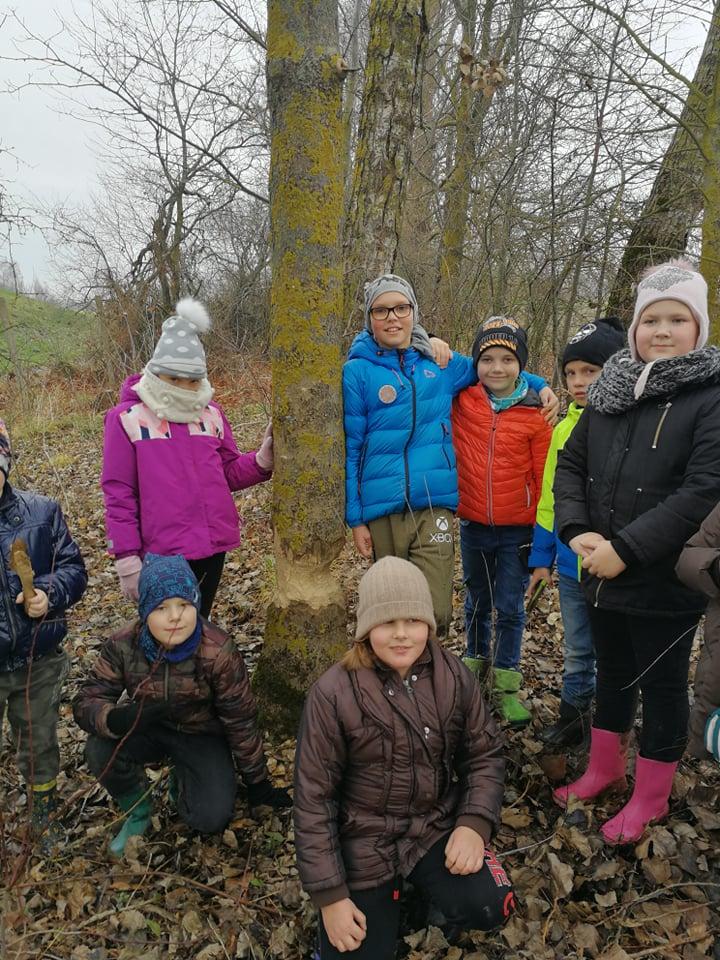 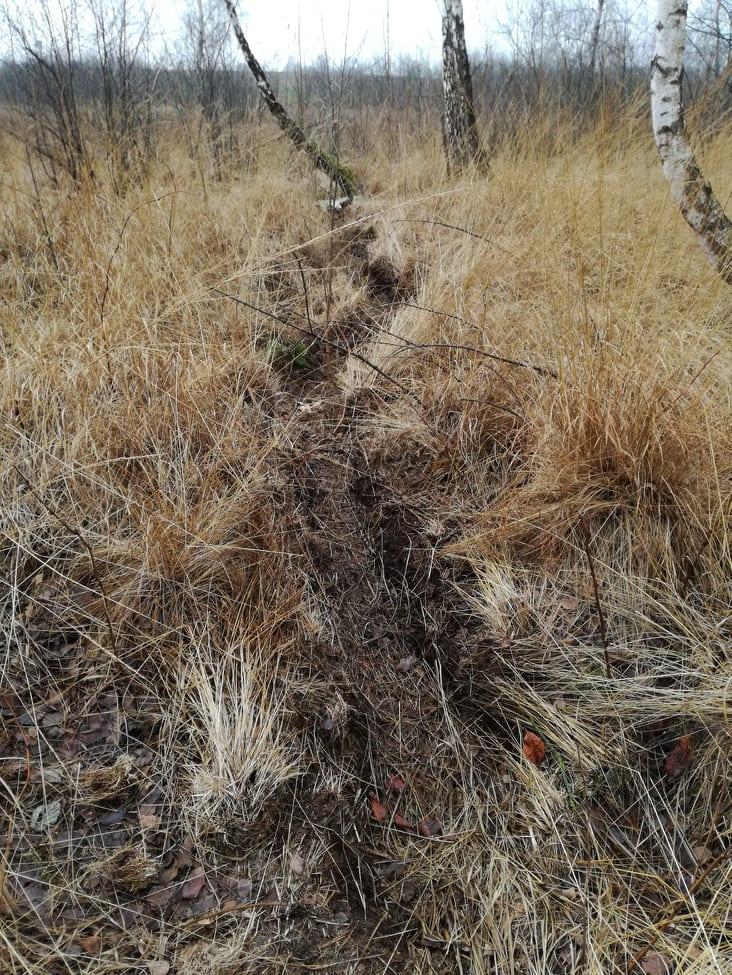 Štai bebrų takas
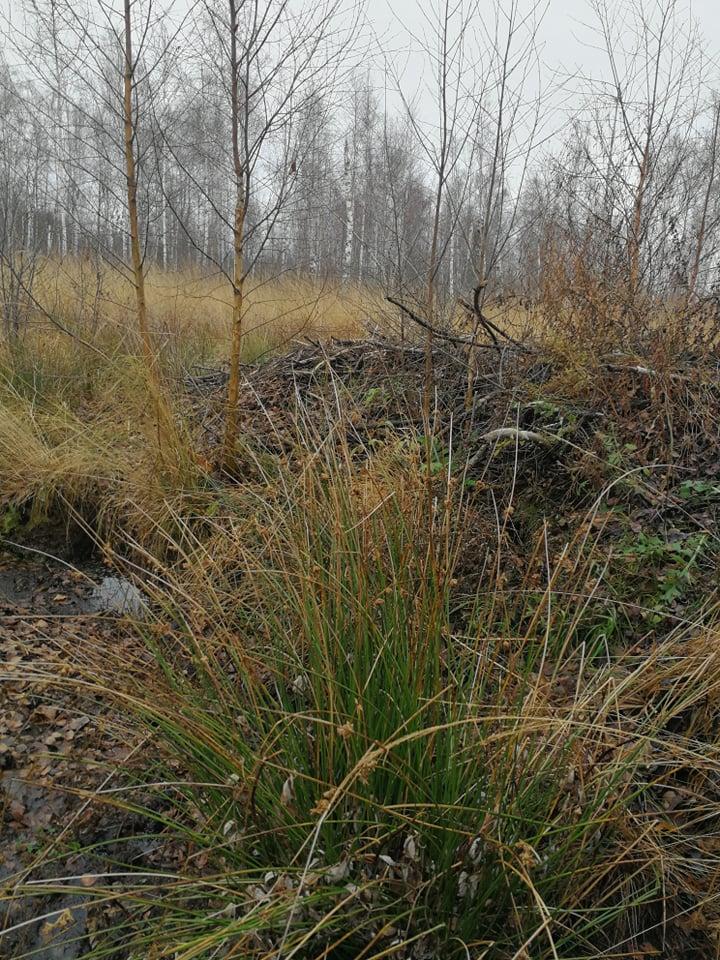 Aptikome ir bebrų 
užtvanką
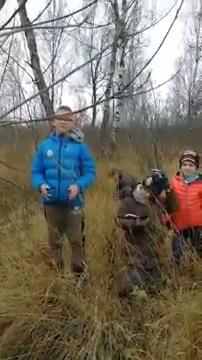 Susitikimas su medžiotoju
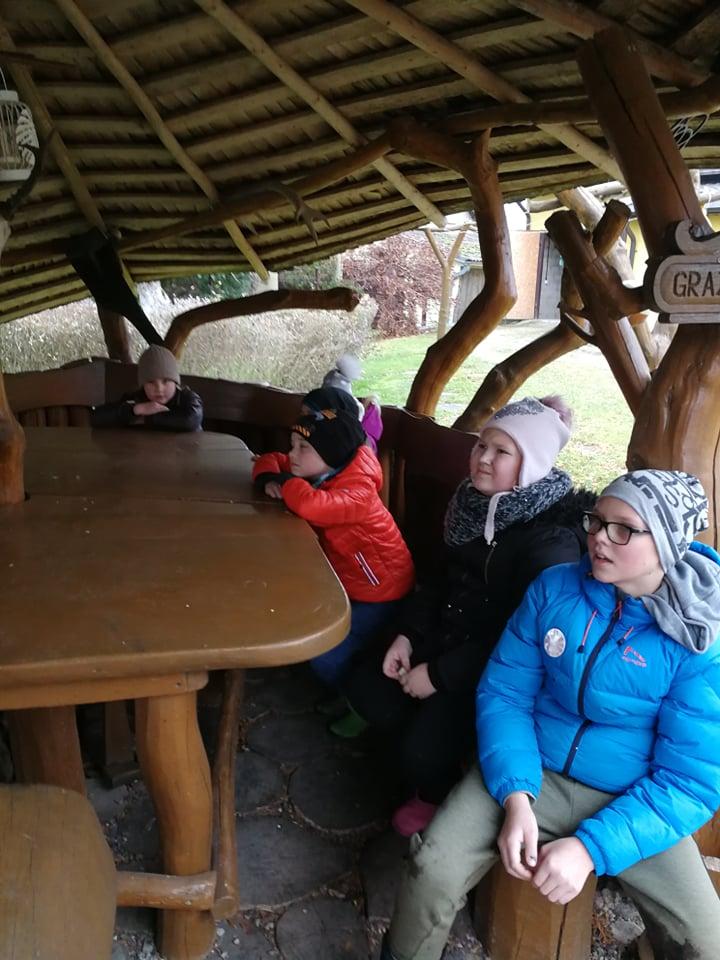 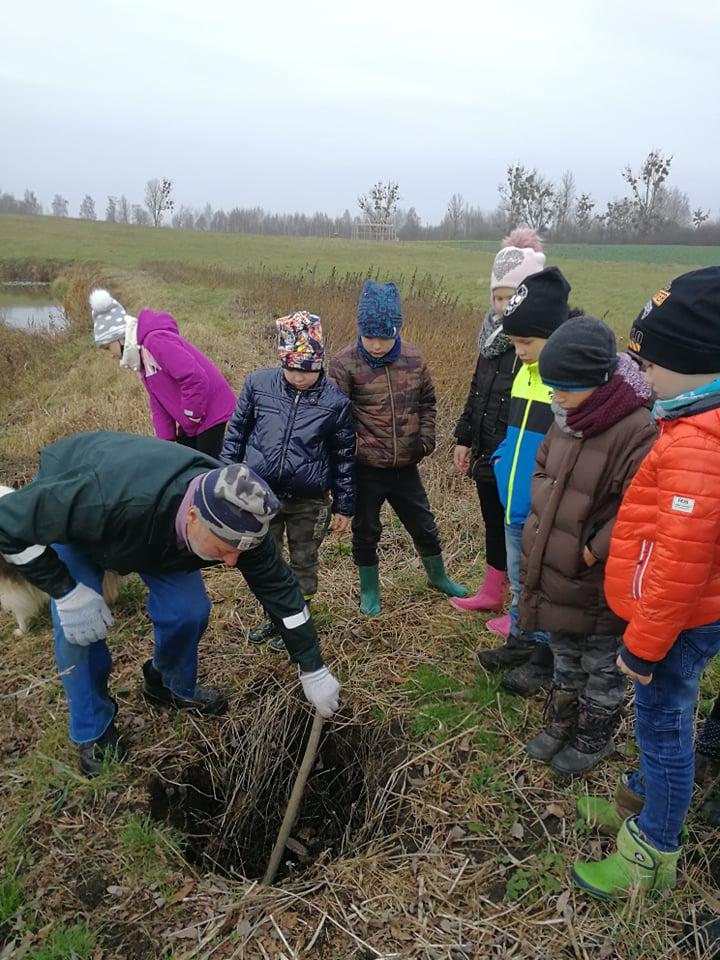 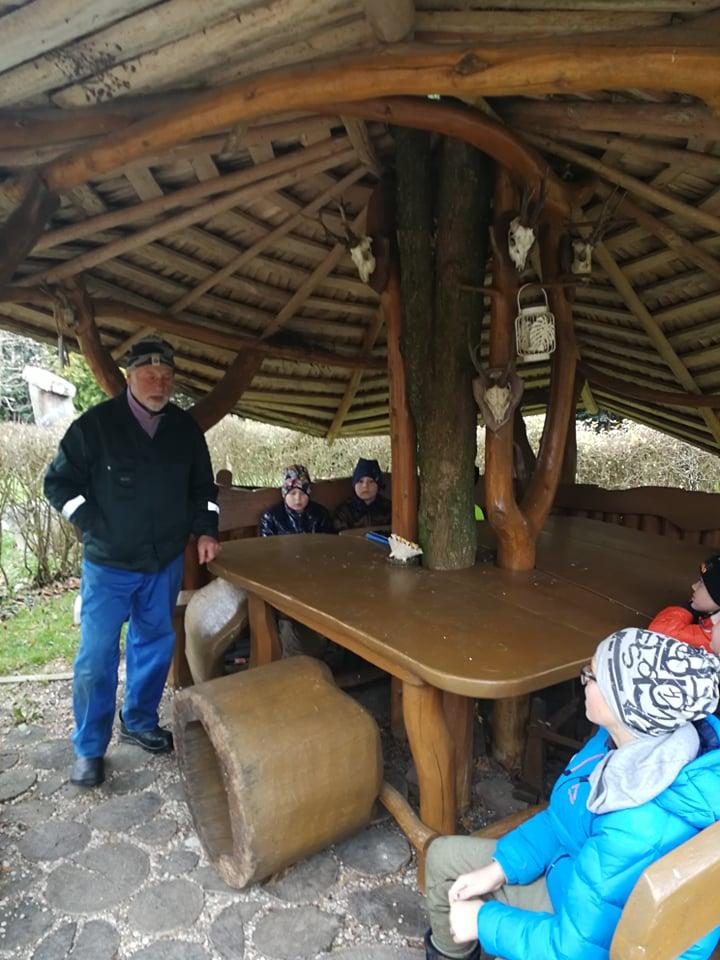 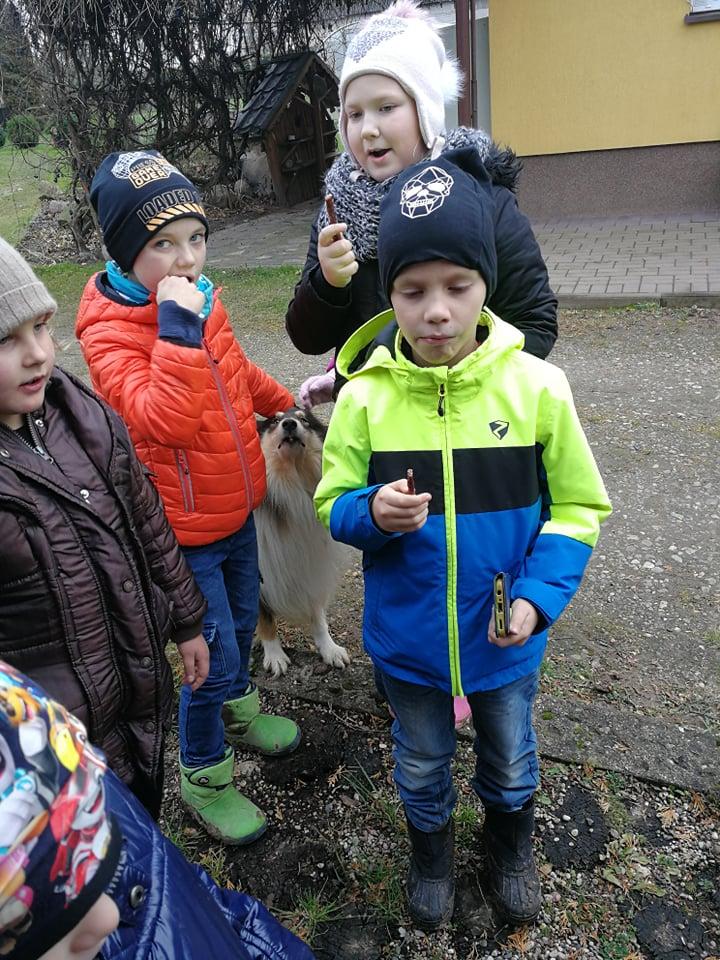 Sužinojome, kad bebro 
dešrelės labai skanios
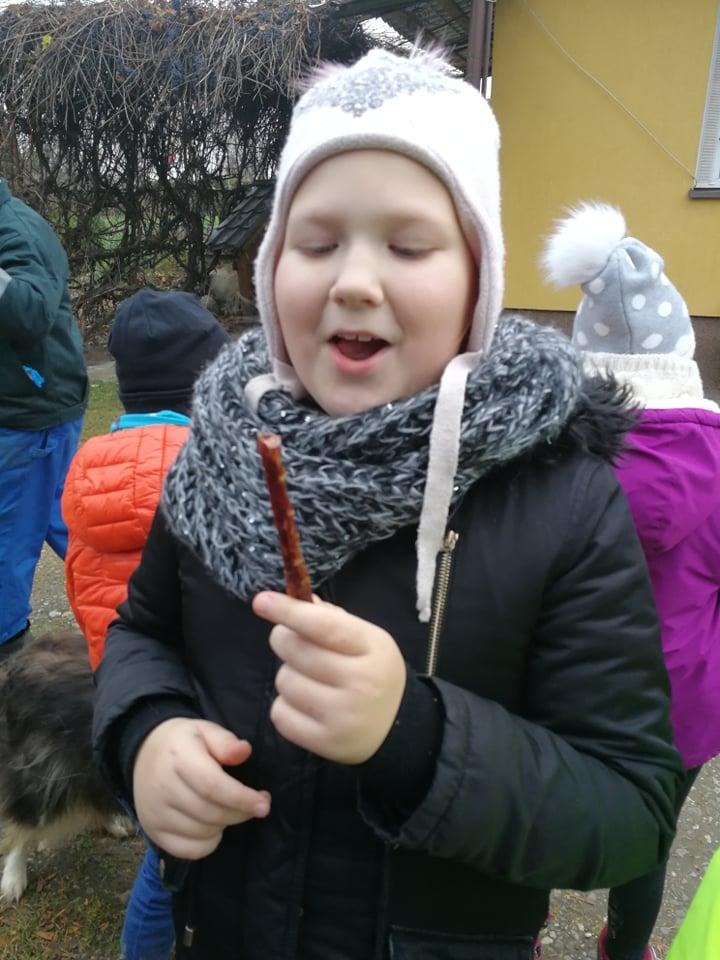 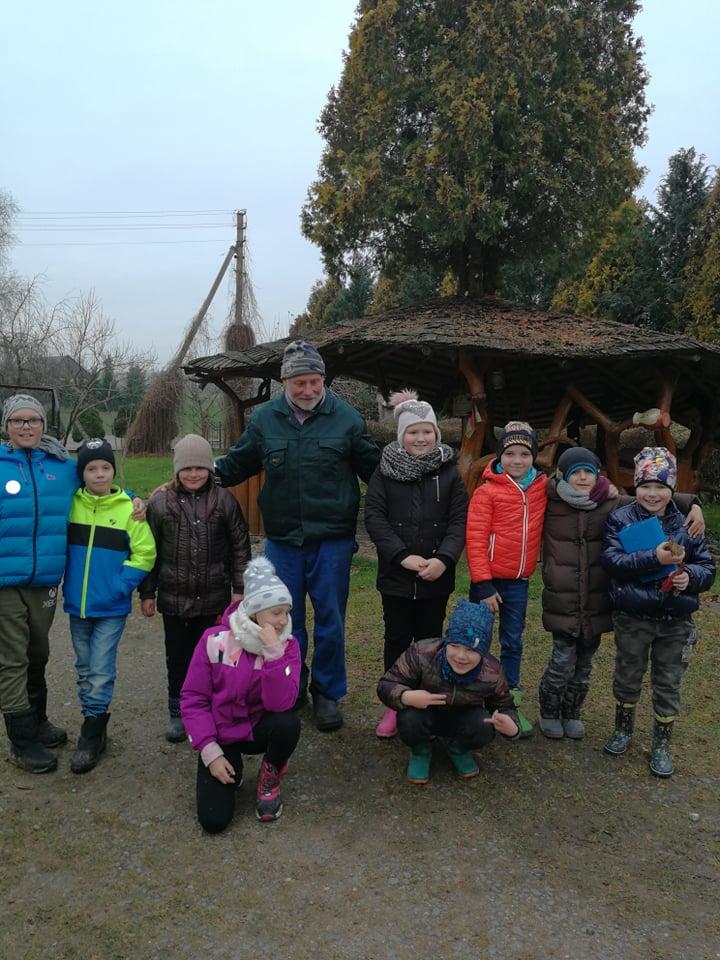 Daug sužinojome, 
pamatėme, išmokome.
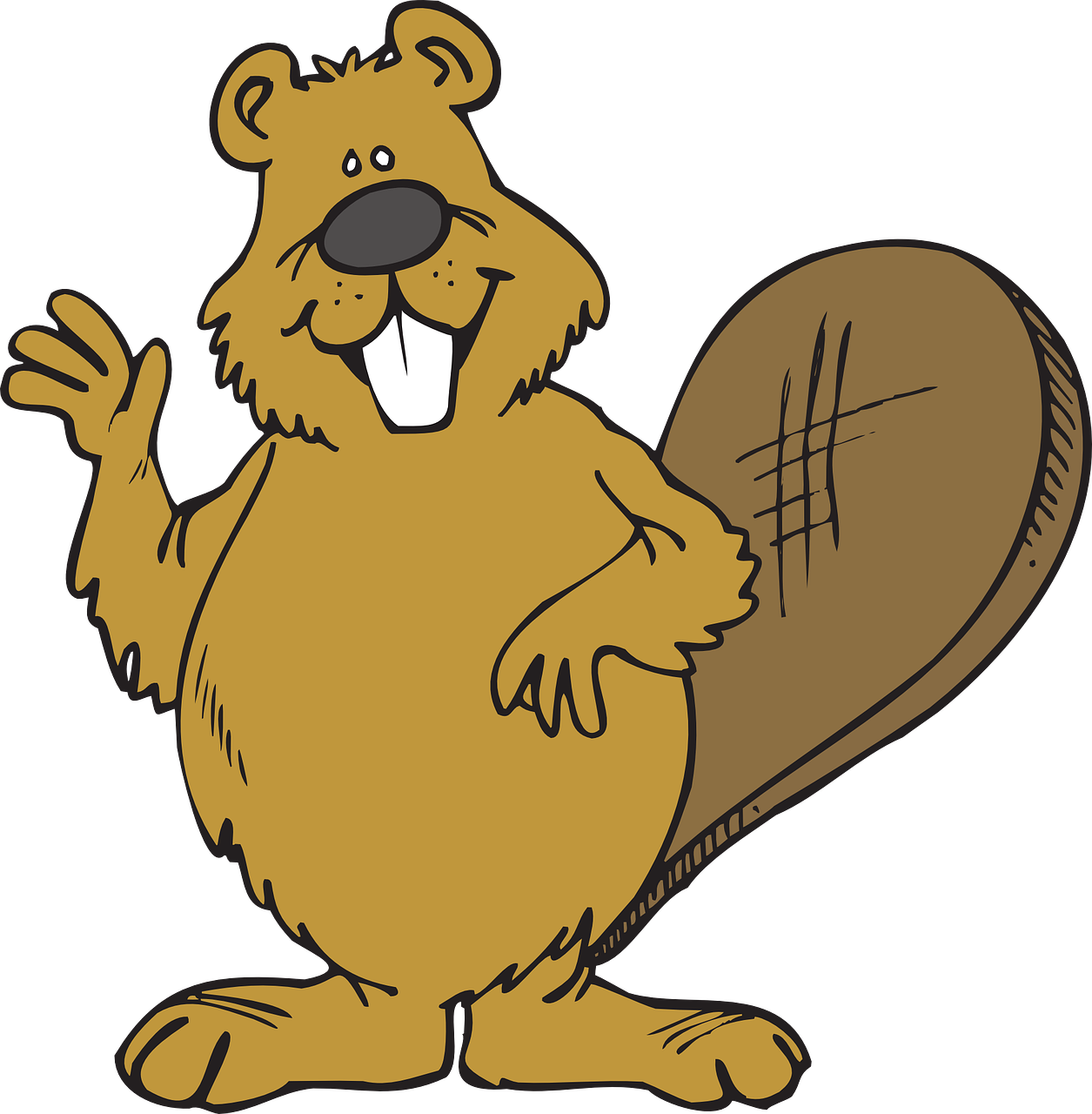 Pristatymą parengė: mokytoja
Giedrė Kavaliauskienė
2021 m.